How did the United States become an industrialized society after the Civil War?
Unit #2
LEQ:     Why was the United States successful at industrialization?
Who were the significant inventors of the Industrial Revolution?
Directions: With a partner you are looking for how Industrialization impacted society, transportation, and mechanization. You are looking for three examples for each. 



      What is Industrialization?


Mrs. Nyiel will model Society!
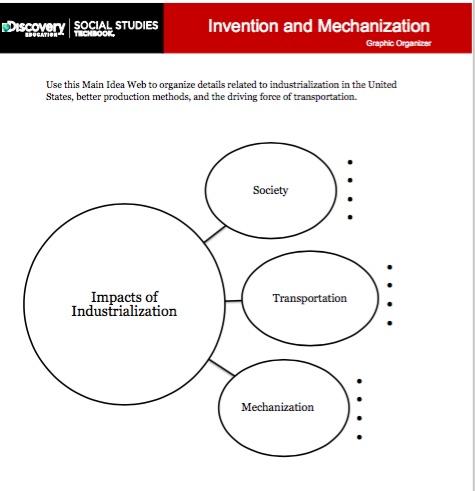 Assembly Line
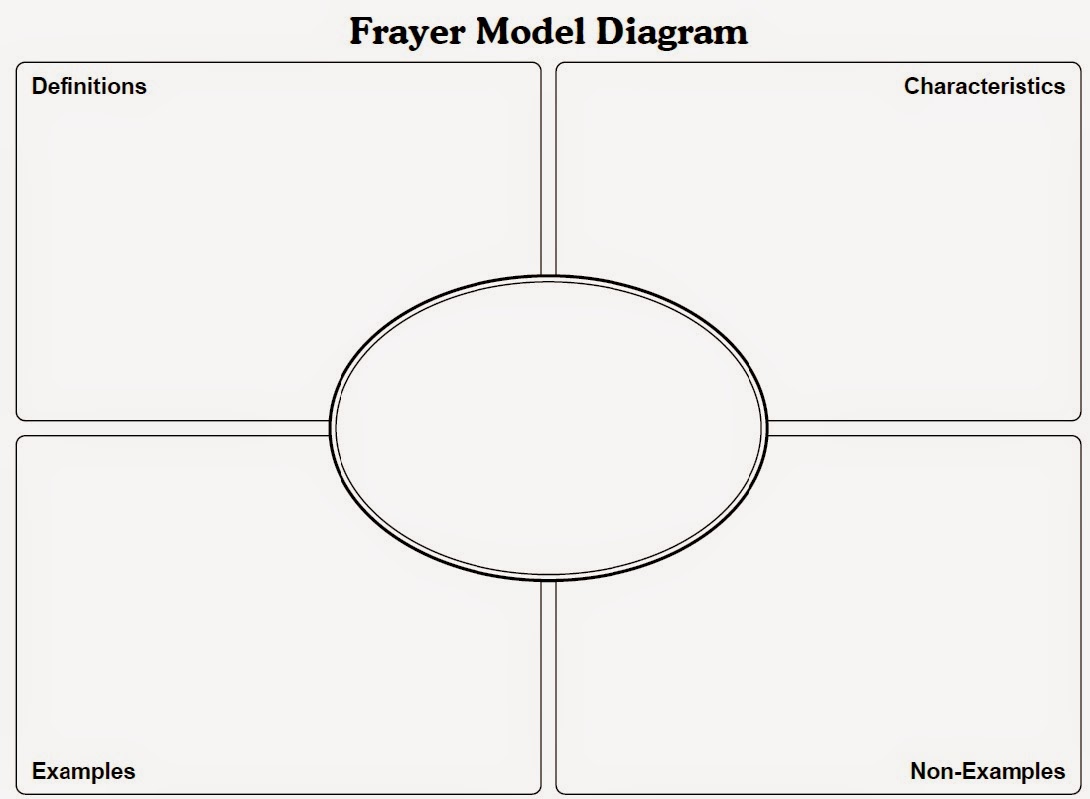 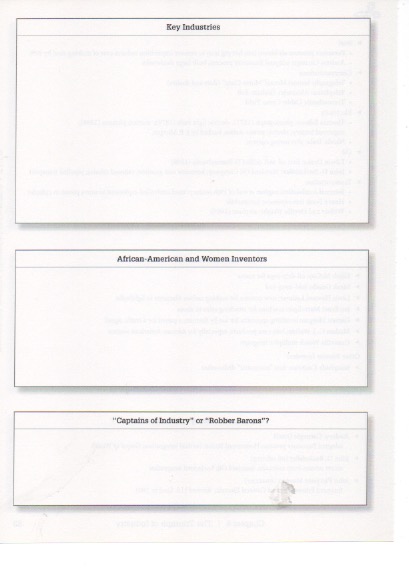 Inventors Notes!
LEQ:·   	How did laissez-faire economics promote industrialization?
Compare and Contrast the First and Second Industrial Revolutions.
On a white board, look up the term “Laissez-faire” and draw an image to represent what it means.
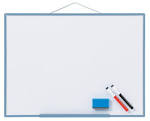 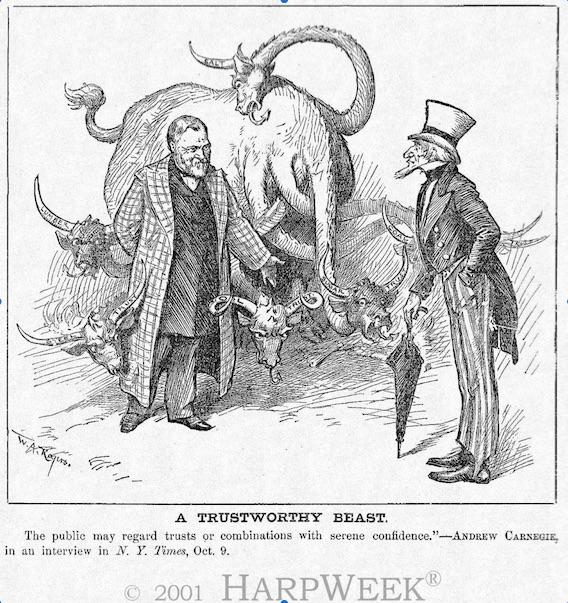 Second Industrial Revolution Teacher Notes
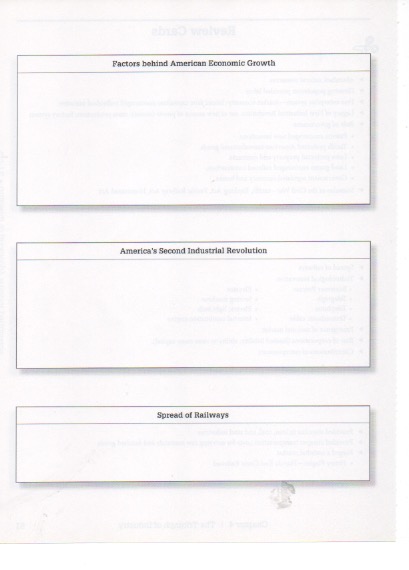 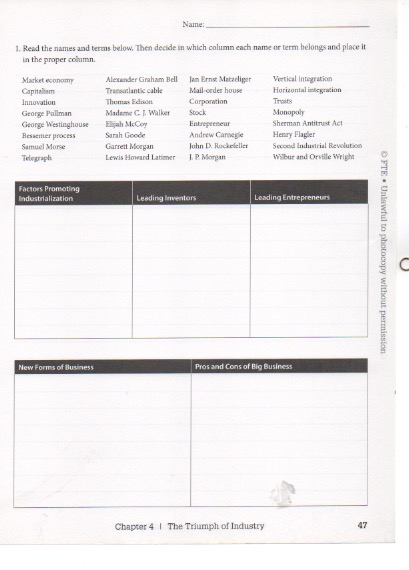 Find this sheet!
Gateway to United States History
Chapter 4 - The Triumph of Industry
Directions: With your shoulder partner, or small group, read over chapter 4 starting on page 61. As you get to a term in bold determine if it goes in factors, inventors, entrepreneurs, new forms of business, or pros and cons. 
Factors = Caused Industrialization / made it happen
Inventors = Created things
Entrepreneurs = invested / ideas / donated
New Business = new ways to earn money
Pros and cons = positives and negatives
All of this leads to the...
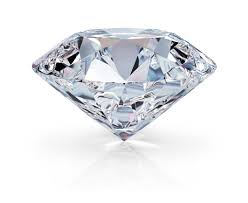 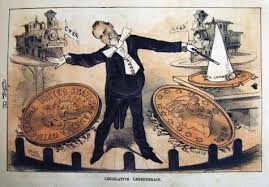 GILDED AGE
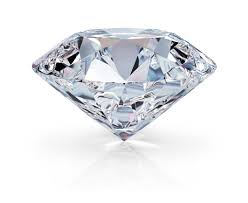 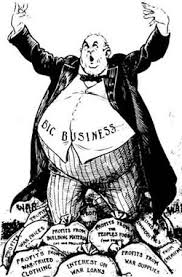 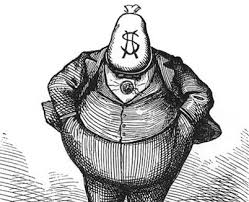 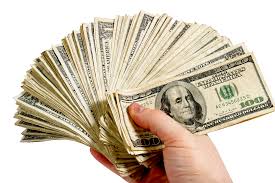 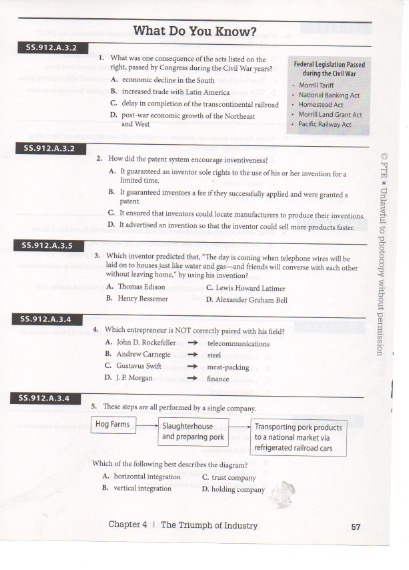 Homework